May 2023
Unofficial translation of selected contents of the two Taiwan MoDA consultations
Date: 16 May 2023
Author:
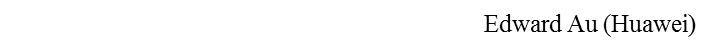 Slide 1
May 2023
Disclaimer
The contents presented in this slide deck are the author’s unofficial translation of selected contents of the two recent Taiwan MODA consultations: Draft amendment of “Table of Radio Frequency Allocations of the Republic of China (Taiwan)” and Draft amendment of “Radio Frequency Supply Plan”.
Please refer to the administration’s website for the exact contents (in traditional Chinese) of the consultations.
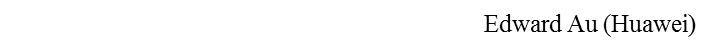 Slide 2
May 2023
First consultation (1)
Consultation: Draft amendment of “Table of Radio Frequency Allocations of the Republic of China (Taiwan)” 
Publication date:  24 April 2023
Closing date for response:  26 June 2023
Internal 802.18 deadline to allow for 10 day EC ballot:  8 June 2023
For details, please visit
https://join.gov.tw/policies/detail/90281604-5f51-4591-bbf6-4885842fb2b4 
Overview
Considering that major countries in the world, including the United States, Canada, Brazil, South Korea, the United Kingdom, and the European Union, allow part or all of the 6 GHz frequency band for unlicensed low-power wireless information transmission equipment, such as Wi-Fi 6E, the administration proposed to revise Item 3, Article 52 of the Telecommunications Management Law such that
5945 MHz to 6425 MHz is allowed for indoors/outdoors low power wireless information transmission without causing harmful interference to existing authorized communications and without protection from any interference caused by existing authorized communications.
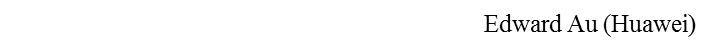 Slide 3
May 2023
First consultation (2)
First proposed changes:  To add the following text to the section 2 of the table of frequency allocation:
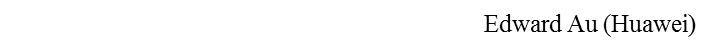 Slide 4
May 2023
First consultation (3)
Second proposed changes:  To add the following text to the appendix “Low-power RF devices” in the table of frequency allocation:
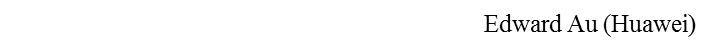 Slide 5
May 2023
Second consultation (1)
Consultation: Draft amendment of “Radio Frequency Supply Plan” 
Publication date:  24 April 2023
Closing date for response:  26 June 2023
Internal 802.18 deadline to allow for 10 day EC ballot:  8 June 2023
For details, please visit
https://join.gov.tw/policies/detail/bde426d7-55e2-4cd3-8873-4692fe04f607 
Overview
In aligning with the plan to allow 5945 MHz to 6425 MHz for use by U-NII equipment, the administration proposed to revise Item 3, Article 52 of the Telecommunications Management Law such that:
6425 MHz to 7125 MHz is allowed for experimental network trials, for example, mobile communications, technology research and development, product development and application services of unlicensed low-power wireless information transmission. 
a further review on the use of 6425 MHz to 7125 MHz is conducted after the development trend of international communication technology and the demand for service use on this frequency band are certain
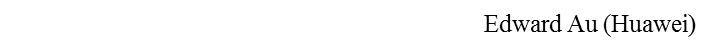 Slide 6
May 2023
Second consultation (2)
Proposed changes:  To add the following text to the section “Experimental network” in the table of frequency allocation:
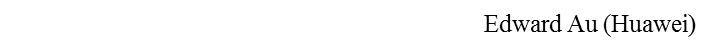 Slide 7